Women in The Top Management of Belgian Family Firms: Obstacles, Contributions and Advantages
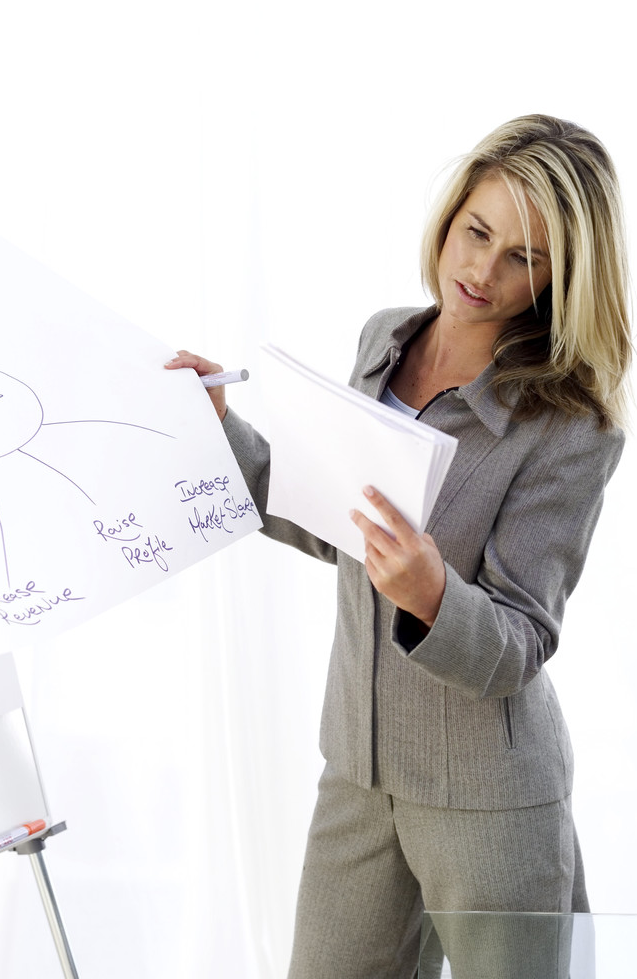 Research Objective
Limited number of studies dedicated to women in family business (Sagalnicoff, 1990; Nelton, 1998; Curimbaba, 2002; Jimenez, 2007; Vadjnal and Zupan, 2011) 

 Very limited number of empirical studies on women in family businesses (Rowe and Hong, 2000; Vadjnal and Zupan, 2011) 

 Except from books (Barrett and Moores, 2009; Dugan et al., 2011), any empirical paper focuses on the experience of women leading a family firms

 Nevertheless, general information about the potential obstacles, contributions and advantages for women in family businesses
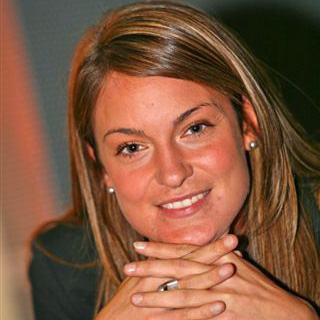 Dr. Nathalie CRUTZEN, 
Assistant Professor, Accenture Chair in Sustainable Strategy, 
HEC-Management School of the University of Liege (Belgium)
With reference to previous literature (Sagalnicoff, 1990; Cole, 1997; Curimbaba, 2002; Jimenez, 2007; Barrett and Moores, 2009; Dugan et al., 2011; Vadjnal and Zupan, 2011)

Based on a qualitative content analysis

Analysis of the experiences of nine women in the top management of Belgian family firms 

Obstacles ? 
Specific contributions ?
Advantages ?
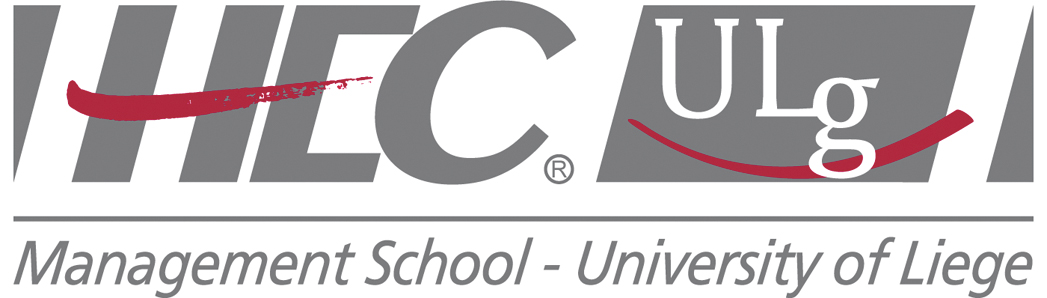 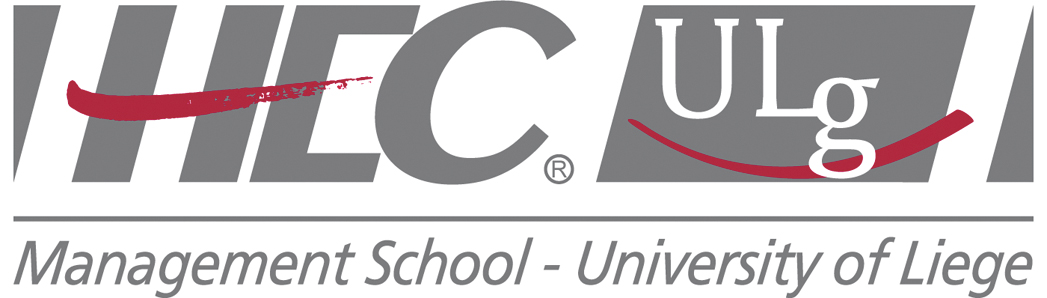 Literature
Research Method
Women leading family business in Belgium in 2012 are still confronted to specific obstacles due to their gender

Most of them can be related to traditional clichés about the (traditional) role of women and men in Society

Examples

Difficulties to be accepted and respected in some “technical” domains which are traditionally perceived as masculine ones
Difficulties to combine private and professional lives
Particular tensions between daughters and mothers when both are active in the firm
Explorative qualitative research

Diverse sample
9 Belgian firms 
3 small firms – 4 medium-sized firms

Data collection
11 semi-structured interviews (7 women – 4 men)
Triangulation of data

Data analysis
Qualitative content analysis
Findings - Obstacles
Findings - Contributions
Higher flexibility (which allows them to reconcile better their private and professional lives)

“Privileged” access to top management functions (especially in some masculine industries like the construction sector)

Opportunity to share/diffuse the values of the family (business) 

Feeling of protection
Emotional leadership

Communication skills

Particular attachment to the family (“glue”)

More “human” style of management

Sense of details

Feminine intuition 

Emphasis on collaboration, cooperation and interaction
Findings - Advantages
Findings - Synthesis
Curimbaba, F. (2002), The Dynamics of Women's Roles as Family Business Managers. Family Business Review, 15(3), 239-252 ;  Dugan, A., Krone, S., Lecouvie, K., Pendergast, J., Kenyon-Rouvinez, D. et Schuman, A. (2011), A Woman’s Place : The Crucial Roles of Women in Family Business, Palgvrave-Mac Millan, 166p;  Jimenez, R. (2009), “Research on Women in Family Firms: Current Status and Future Directions”, Family Business Review, 22(1), 53-64;  Nelton, S. (1998), “The rise of women in family firms: A call for research now”, Family Business Review, 11(3), 215-218;  

Salganicoff, M. (1990a), “Clarifying the present and creating options for the future”, Family Business Review, 3(2), 121-124;  Salganicoff, M. (1990b), “Women in family businesses: Challenges and opportunities”, Family Business Review, 3(3), 125-137;  Vadnjal, J. et Zupan, B. (2009). The role of women in family business. Economic and Business Review, 11 (2), 159-177; Vadnjal, J., & Zupan, B. Ö. æ. 2011. Family Business as a Career Opportunity for Women. South East European Journal of Economics and Business, 6(2): 23-32
New conceptual model characterizing the experience of women at the top of family businesses 
Obstacles
Contributions
Advantages

Identification of a typical profile of women at the top of family businesses
Lots of degrees !!
Strong personality !!
Very complete professional and private lives !!
References
Image: Corbis,  johnsonlearning.com
FERC annual conference 
Vina del Mar, Chile – May 2013